Composites
What is a composite?
Can you think of any composites that you might use every day?
[Speaker Notes: What is a composite? Can you think of any composites that you might use every day?
https://www.polleverywhere.com/free_text_polls/ZYuZRfIPrRuC8Sl]
What is a composite?
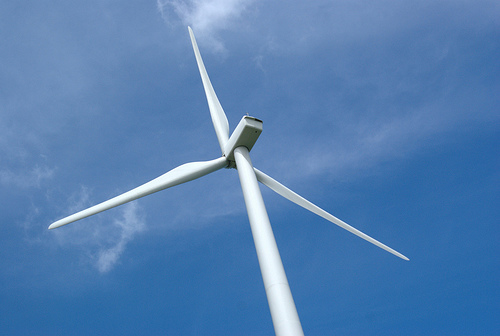 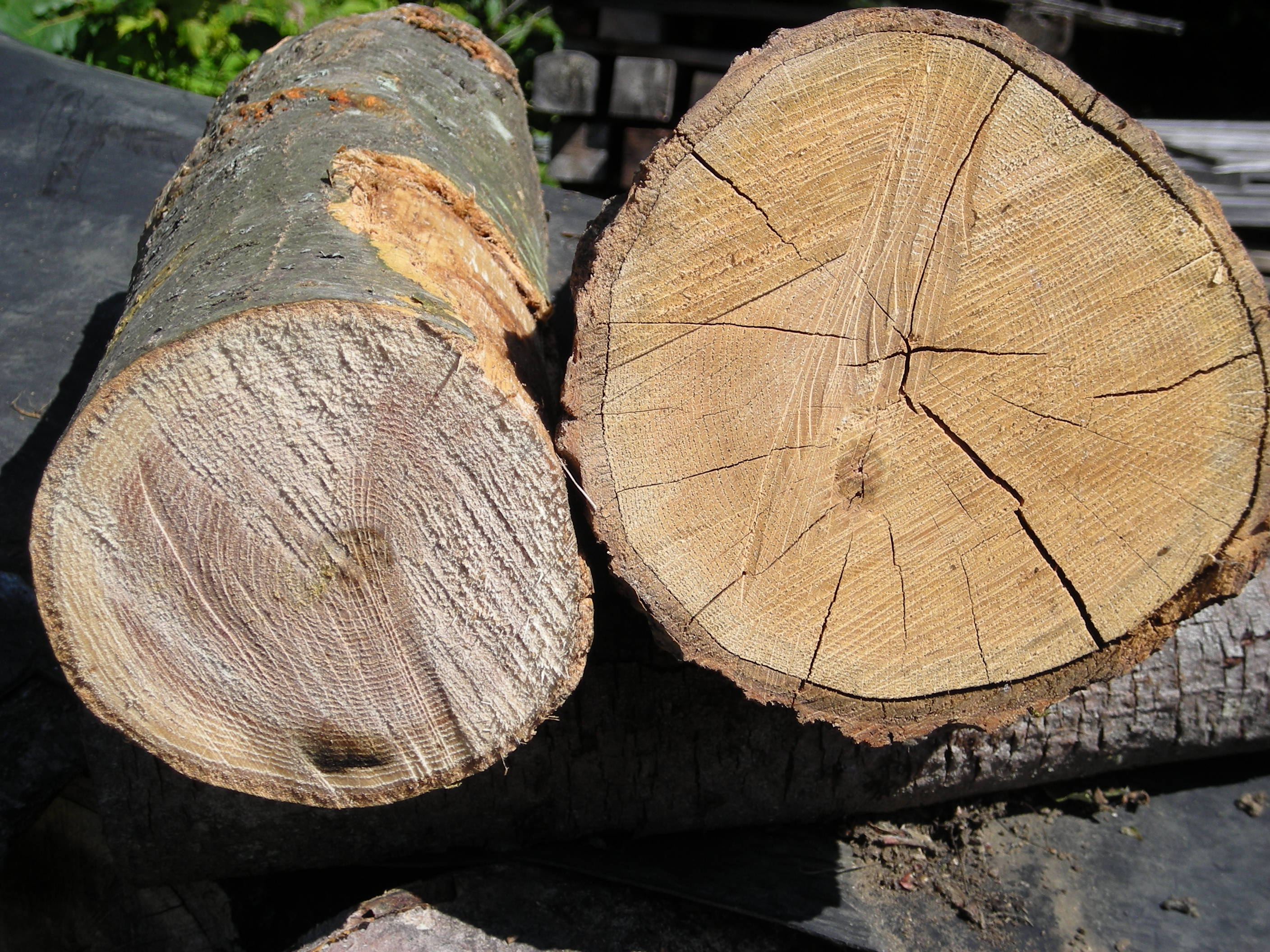 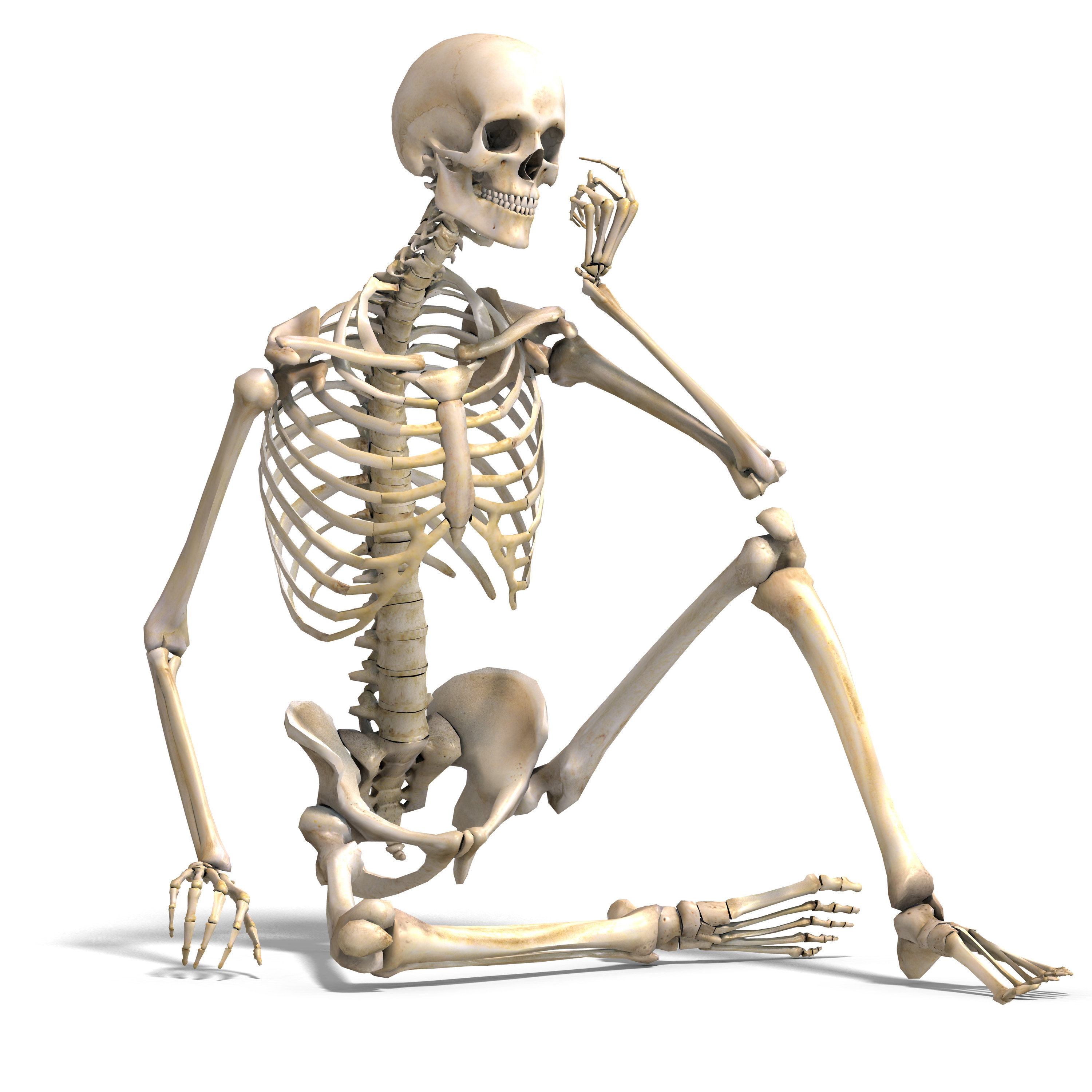 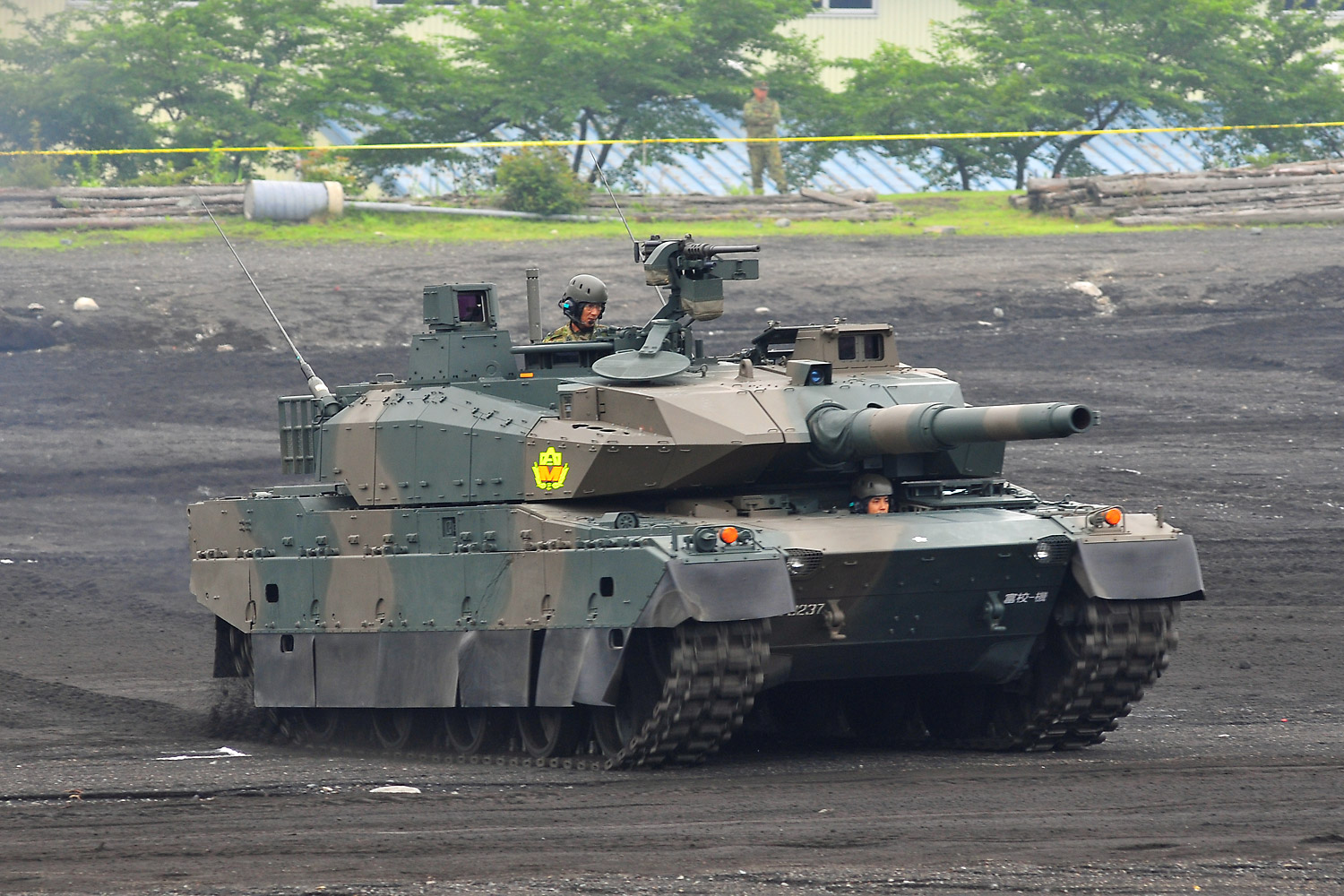 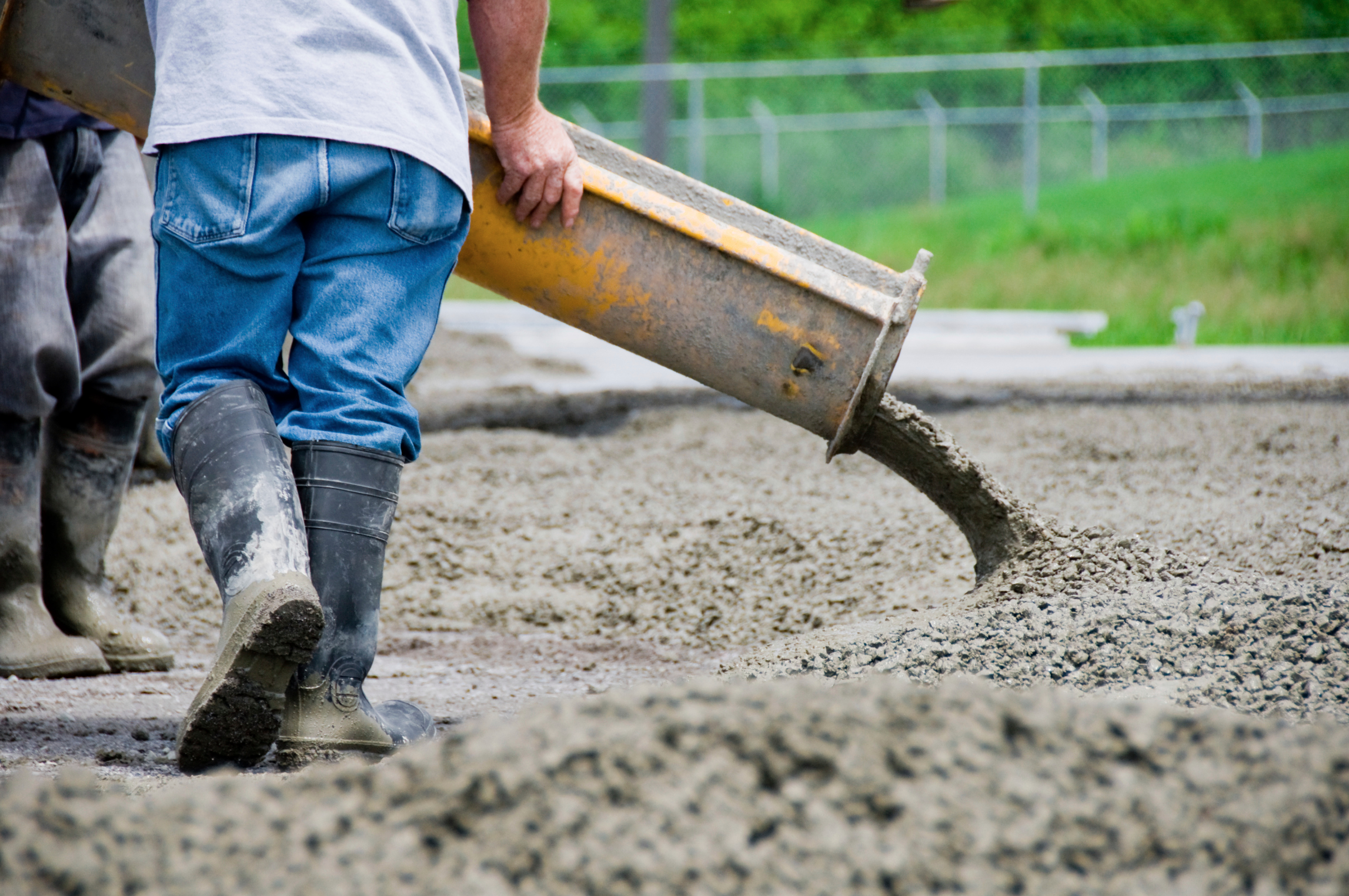 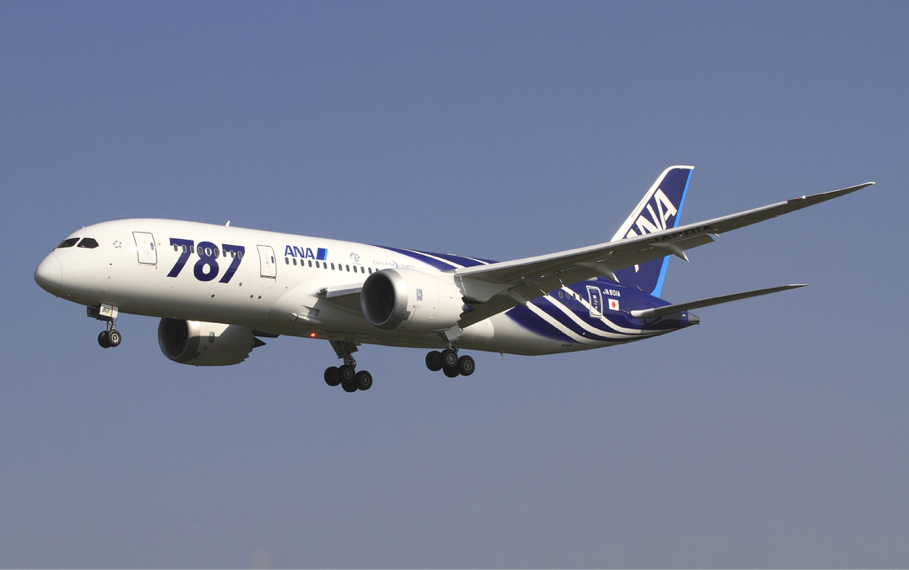 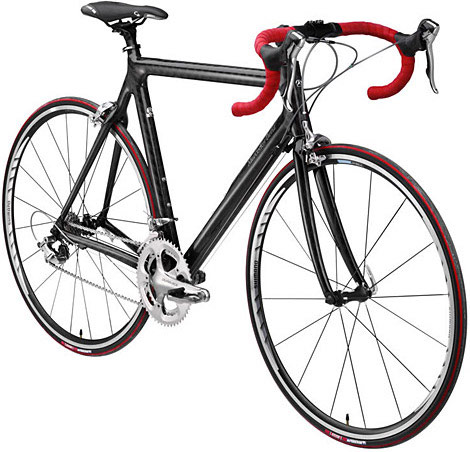 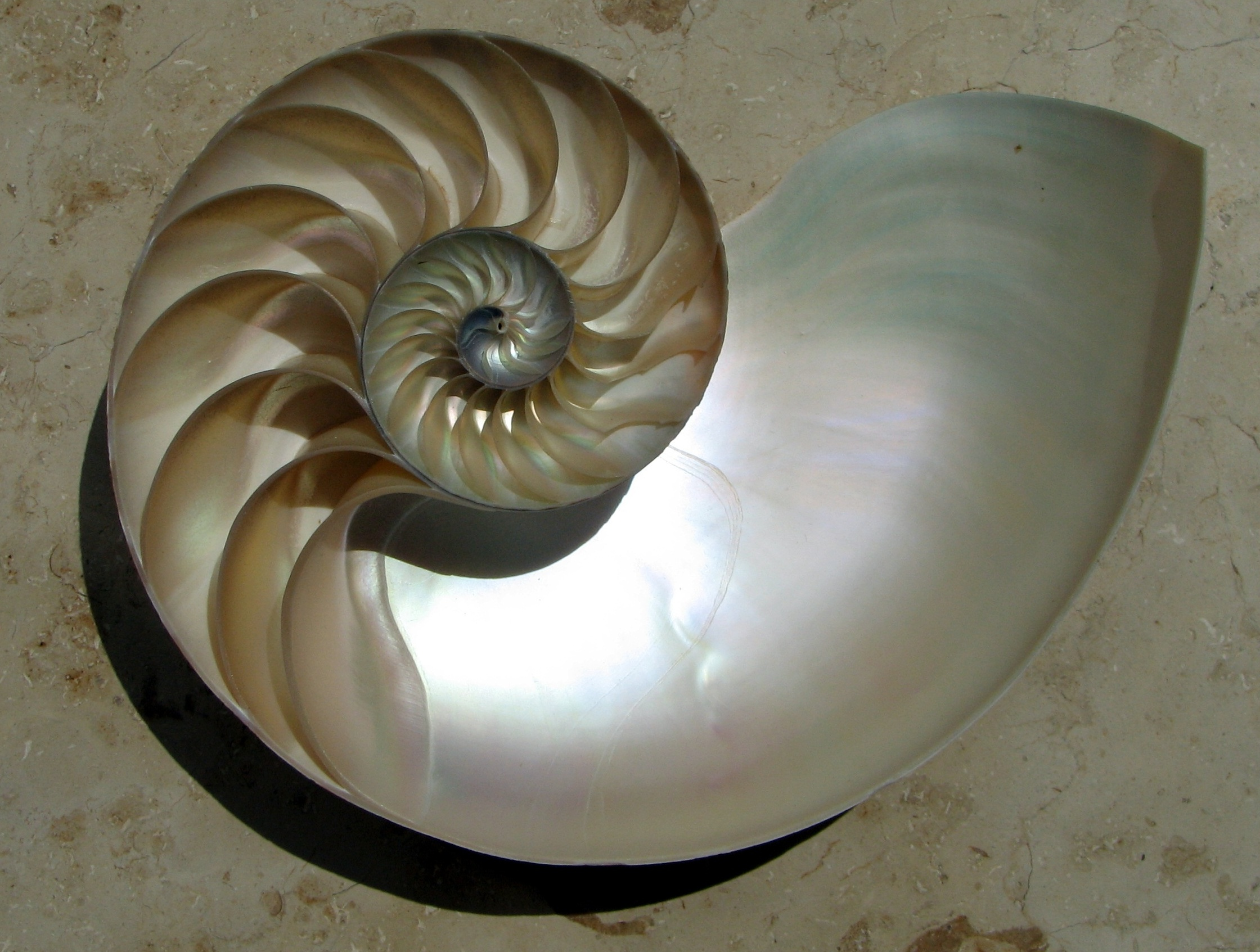 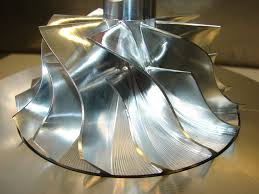 [Speaker Notes: These examples include both natural and engineered composites that students may be familiar with from their everyday lives.  Bone, wood and nacre (the seashell) are all natural composites that combine stiff and compliant materials to improve durability and maximize functionality.  

The engineered composites include concrete (cement + gravel), polymer-based carbon-fiber composites (bicycle, plane and wind turbine) and metal matrix composites (the turbine and tank applications).]
Composites combine properties not found in a single material
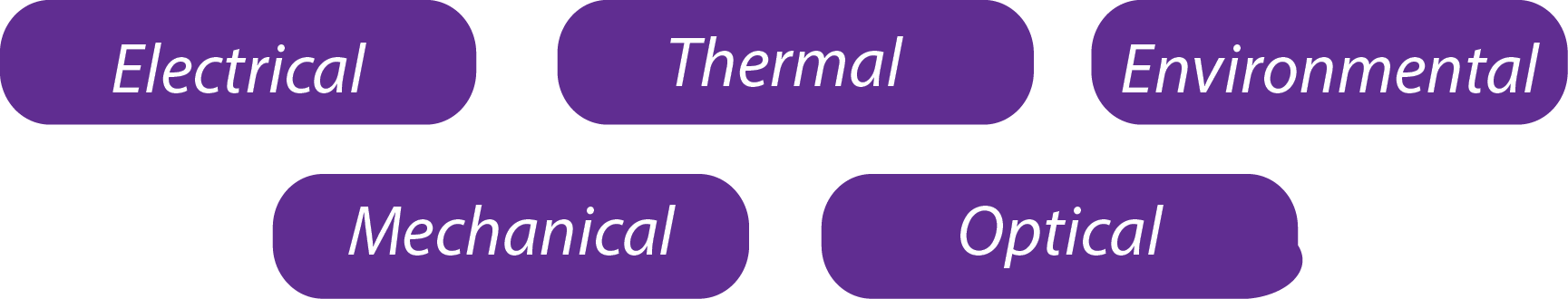 How do we define strength and toughness?
Strength: high resistance to deformation
Toughness: high resistance to fracture
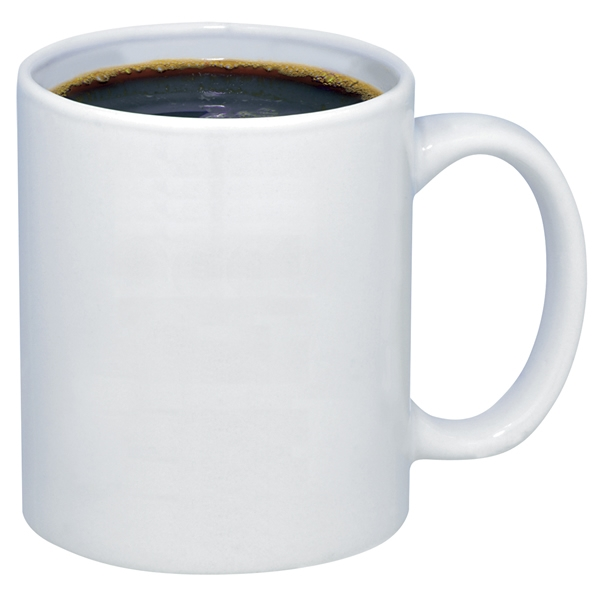 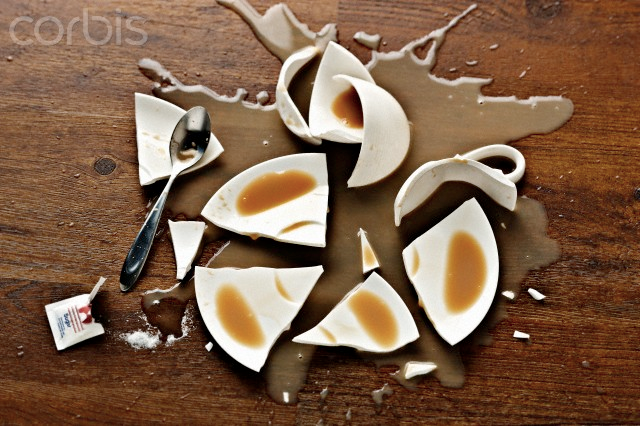 For example:
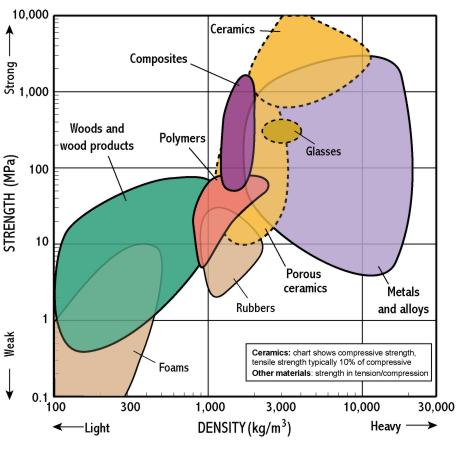 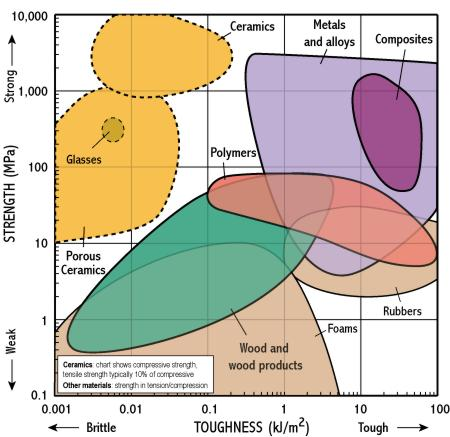 [Speaker Notes: These Ashby plots compare the properties of strength vs. density (specific strength) on the left and strength vs. toughness  on the right.  Toughness defines a materials resistance to crack or fail while strength defines a materials resistance to deformation or change in shape.]
Why is the specific strength of ceramics so much higher?
[Speaker Notes: Why is the specific strength of ceramics so much higher?
https://www.polleverywhere.com/free_text_polls/fIgKRcVkMZurehL]
Why is the specific strength of ceramics so much higher?
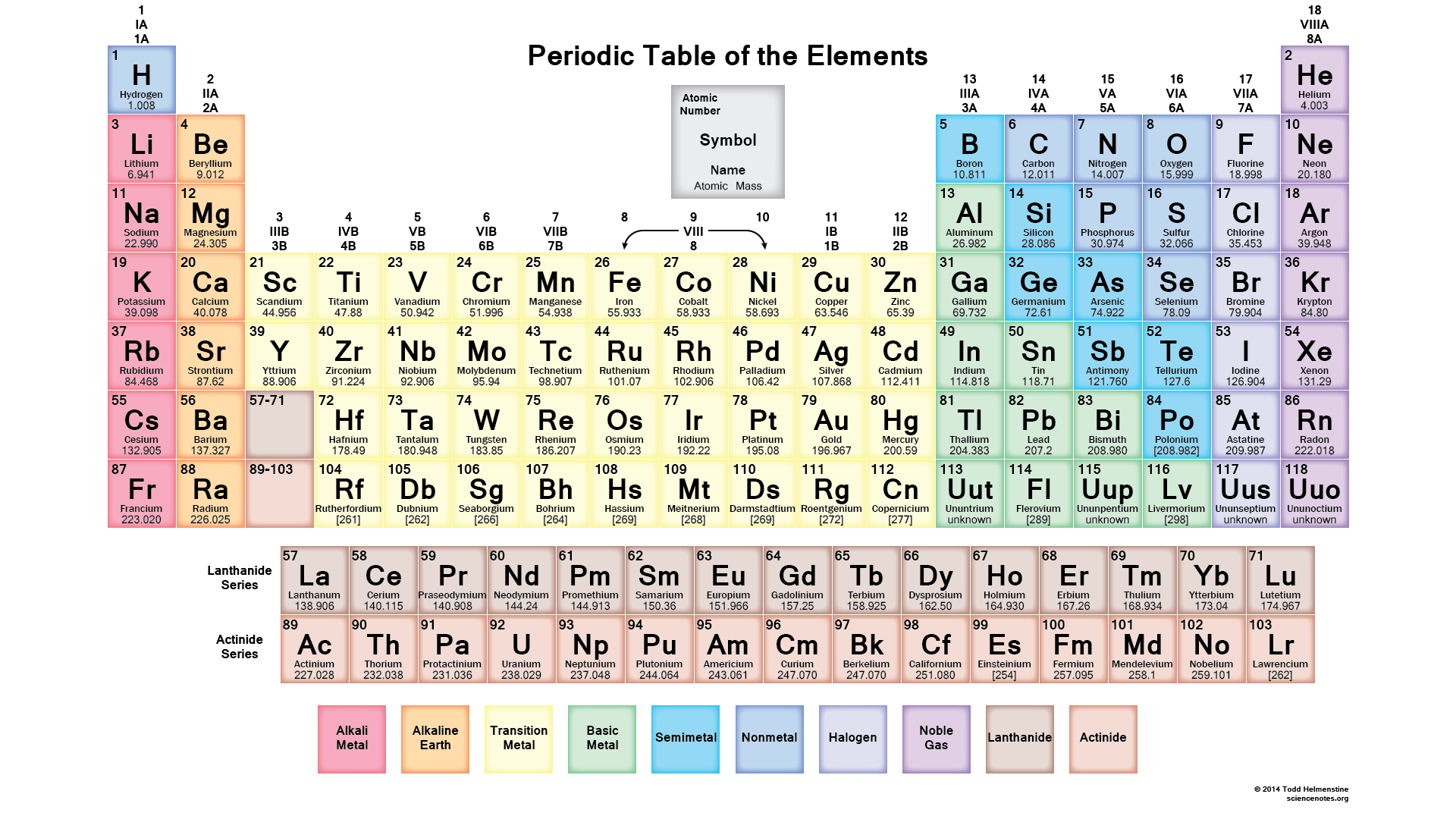 [Speaker Notes: Answer: Bonding – strength of covalent or partially ionic bonds is much higher than most metallic bonds
 and ceramics often combine (transition) metal with a much lighter element (like O, N or C)]
What are composites?
Composites generally have two parts:
Matrix – light, protective
Reinforcement – strong, stiff
Polymers – most common
Metal – ductile, conductive
Ceramic – high temperature
Carbon
Glass
SiC
Natural fibers (hemp)
Types of composites
Particle reinforced
Short fiber or whisker reinforced
Continuous fiber
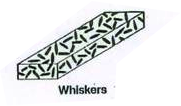 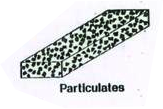 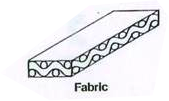 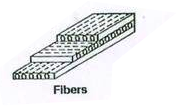 So what’s the actual combined property?
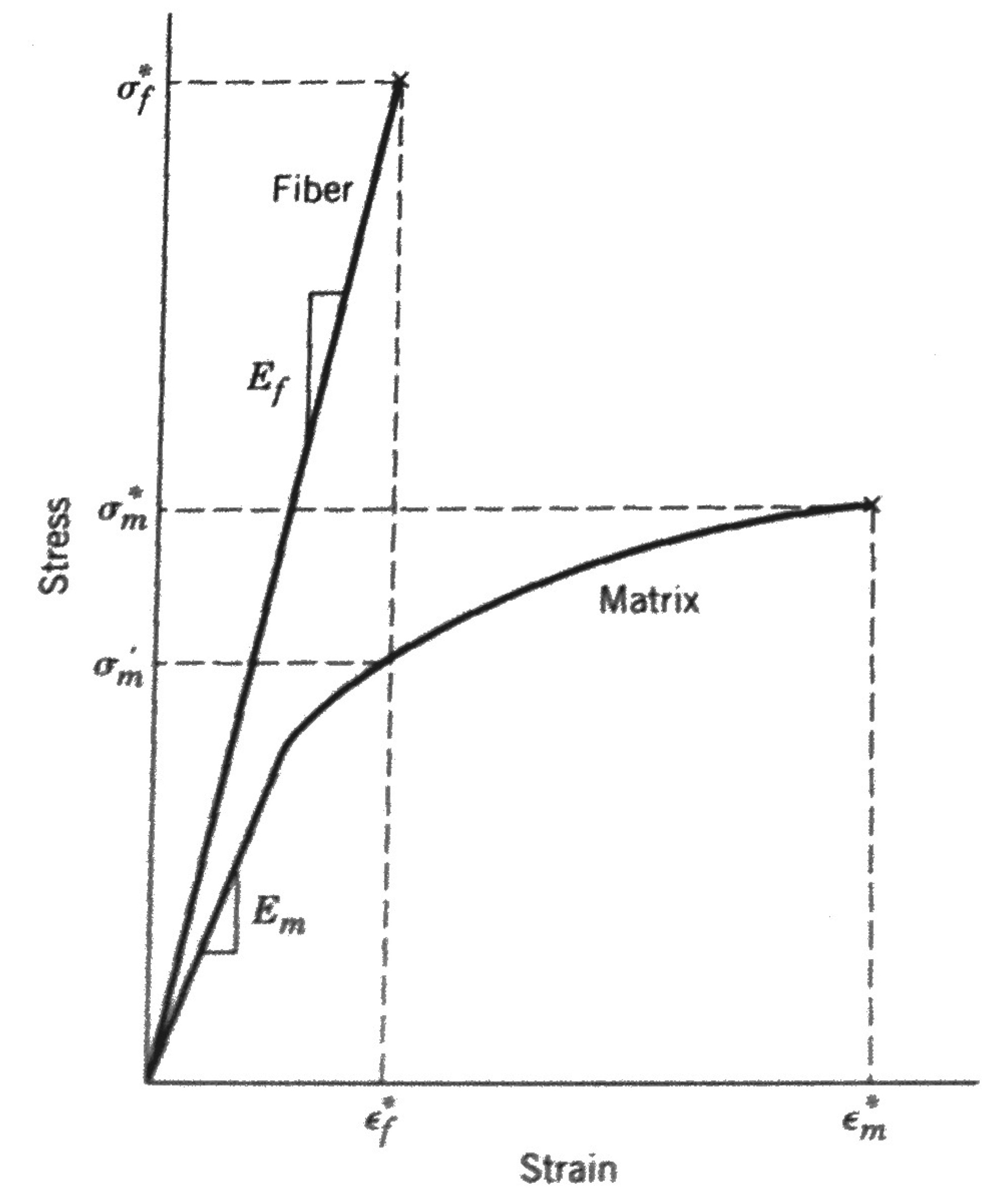 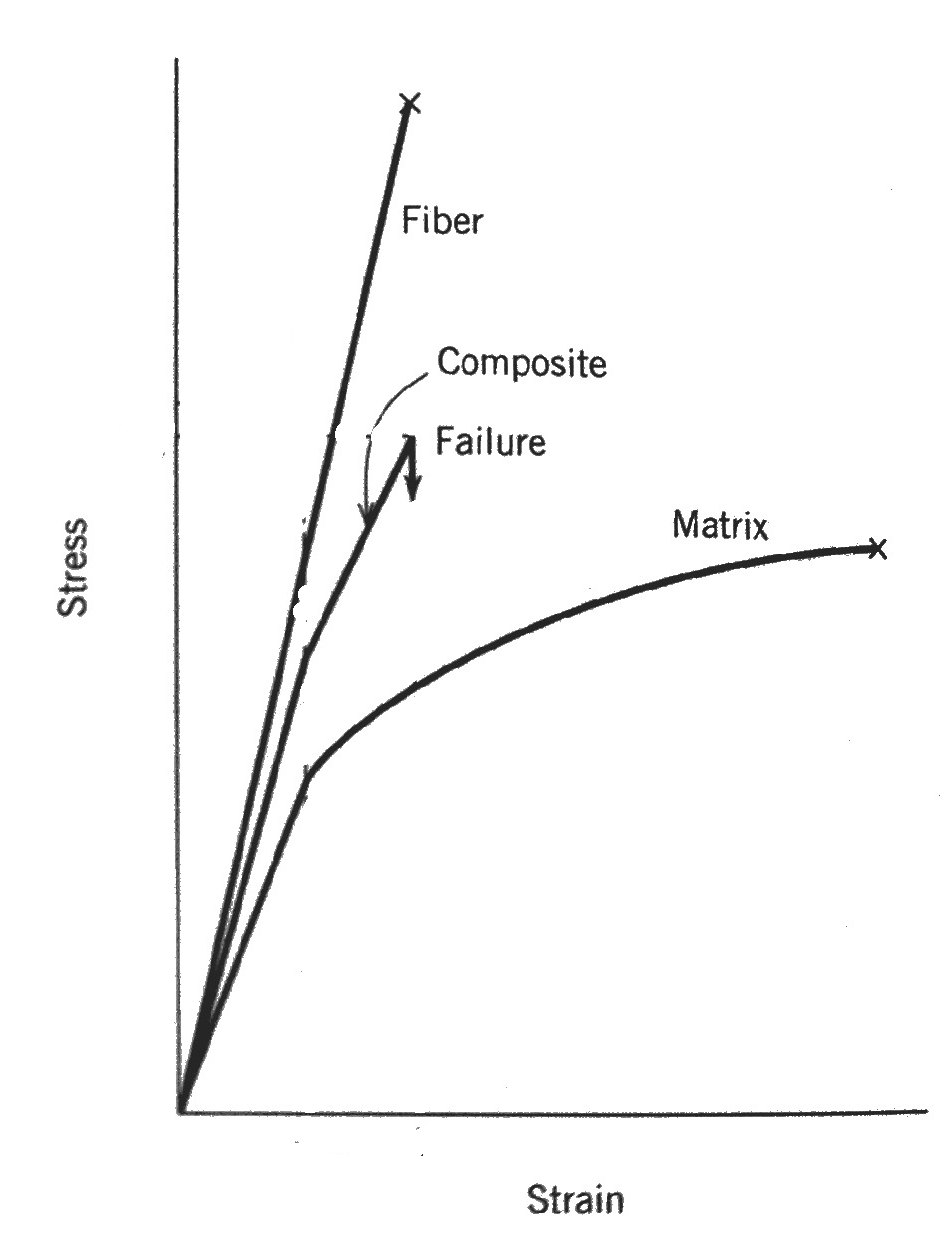 Composite properties depend on fiber type and orientation
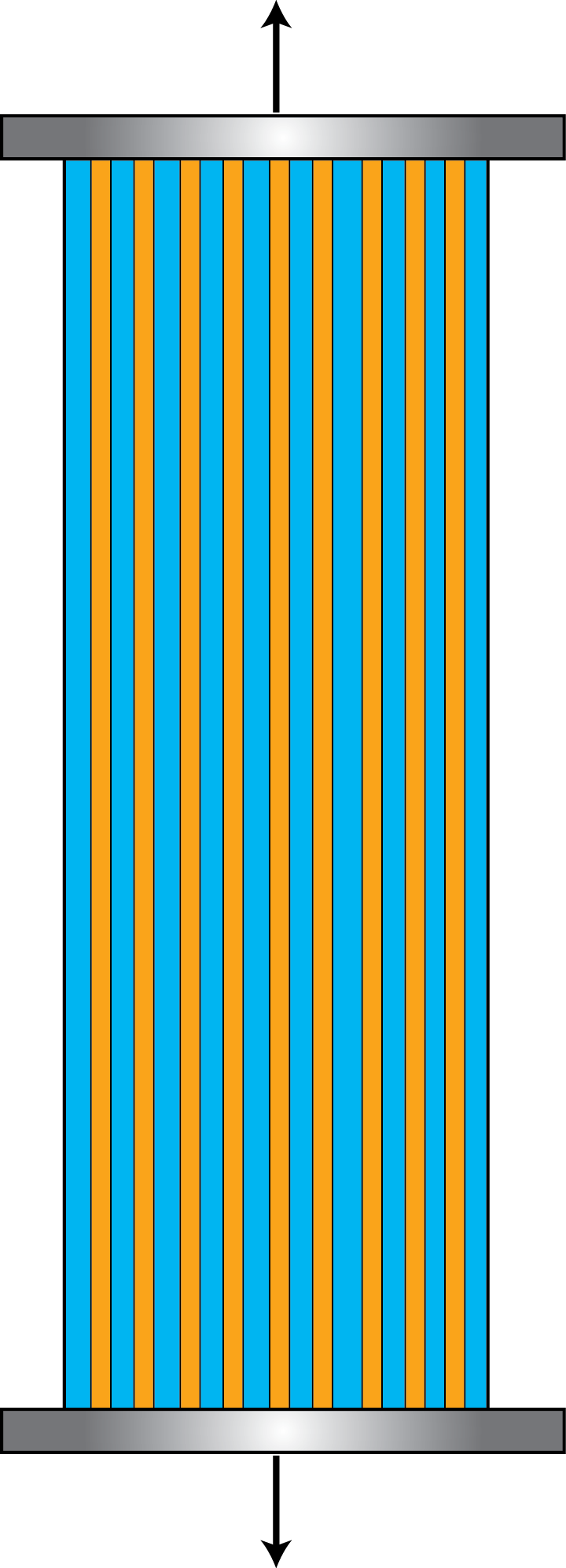 Young’s Modulus – E – measure of stiffness:
[Speaker Notes: Applied force is distributed between the fibers and the matrix.

A good guess is that the force is distributed proportionally to the volume fraction of fibers. (Vf)]
A matrix material can transfer load from one fiber to another
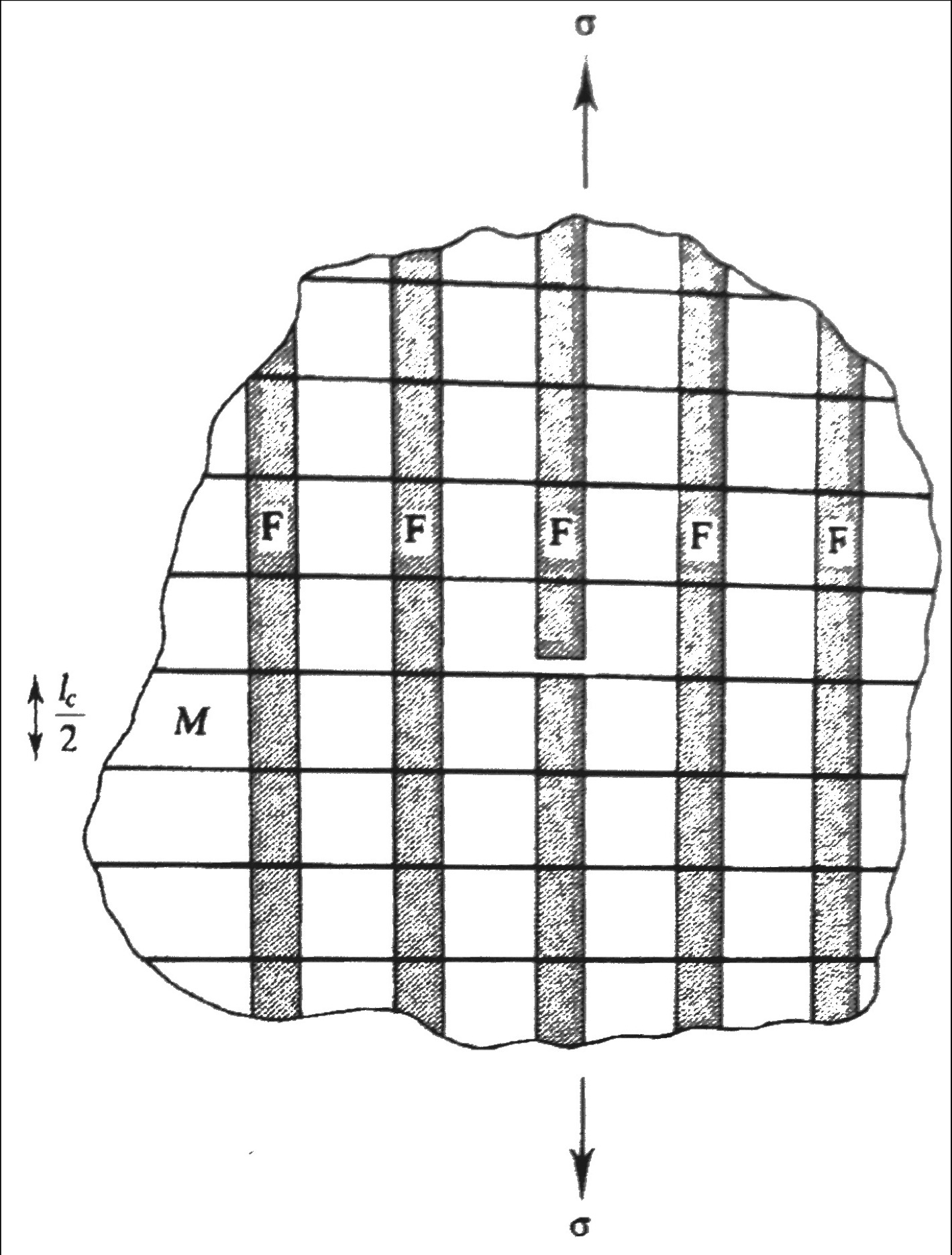 Matrix can transfer load from one fiber to another
Interface is key!!
[Speaker Notes: Talk about sizing fibers]
Fiber/matrix interfaces can deflect cracks and dissipate energy
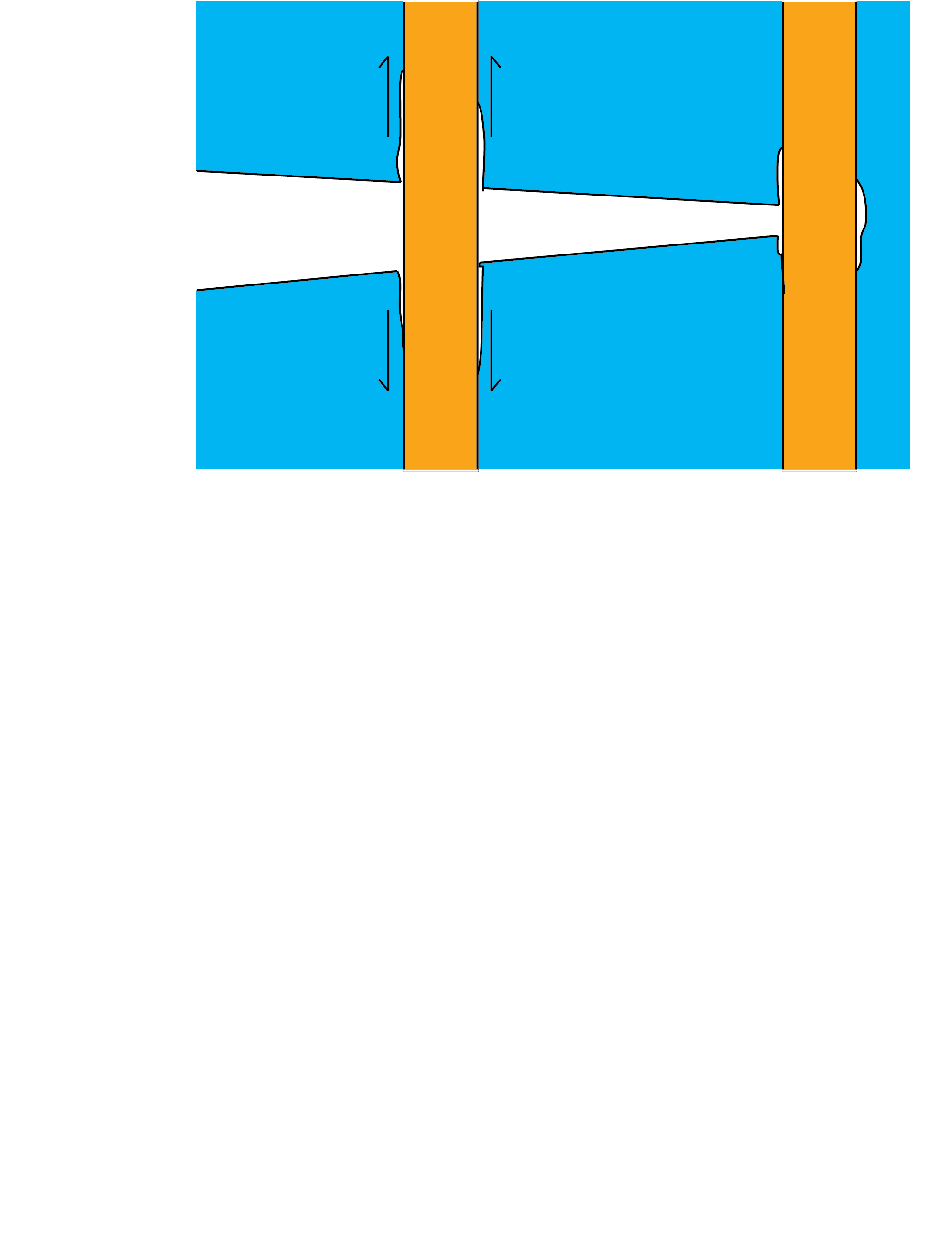 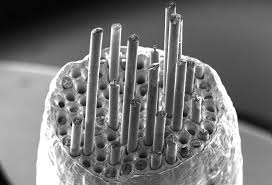 Fiber/matrix interfaces can deflect cracks and dissipate energy
Ex – energy dissipation
https://www.youtube.com/watch?v=JUhopbbHirA
Where do composites fit?
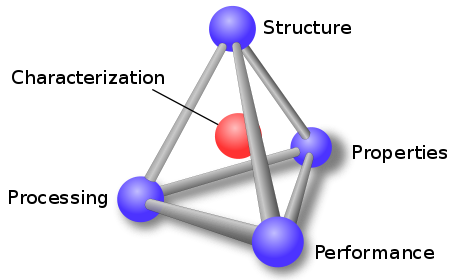